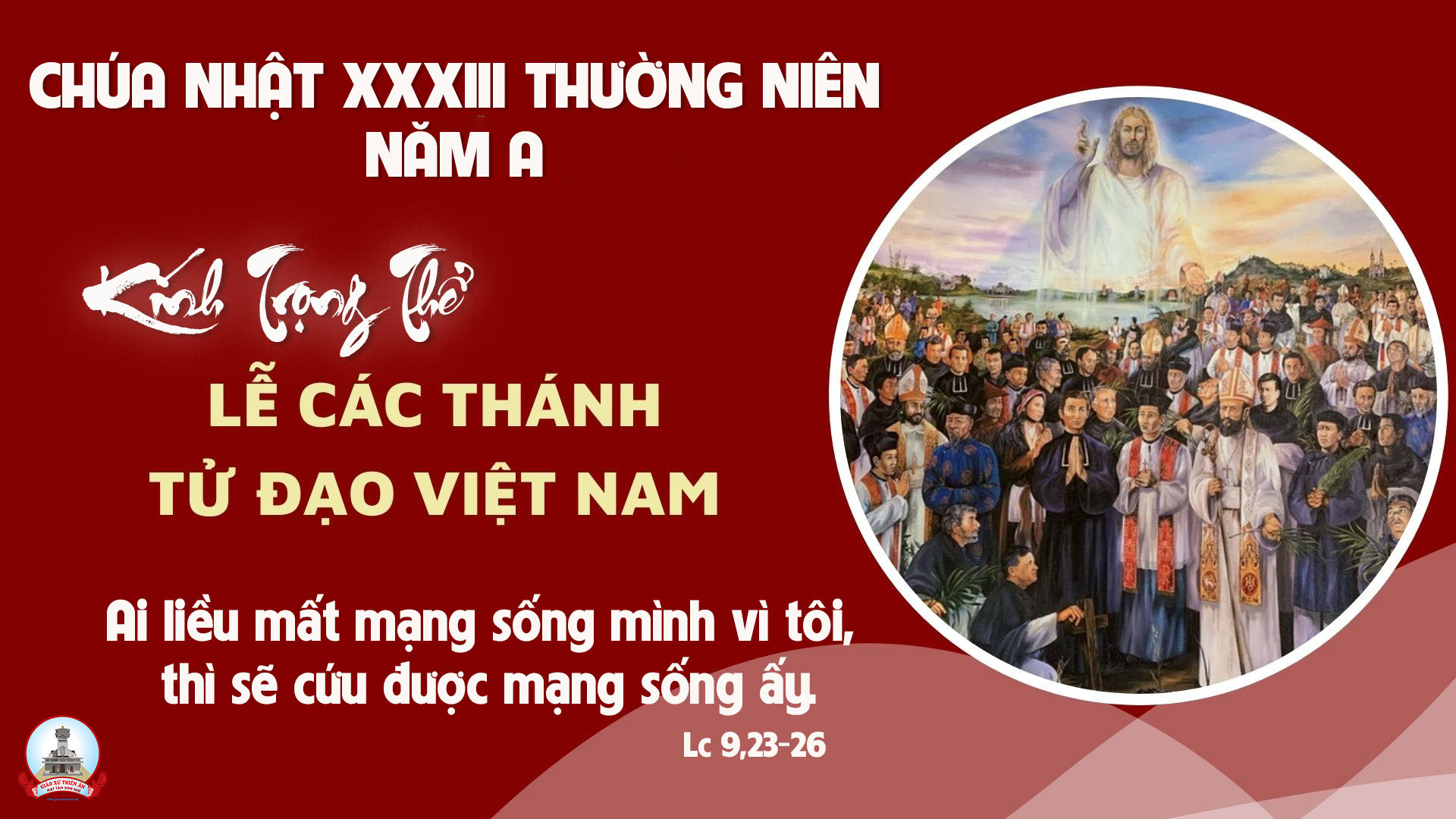 TẬP HÁT CỘNG ĐOÀN
Đk: Ai nghẹn ngào ra đi gieo giống, mùa gặt mai sau khấp khởi mừng.
Alleluia - Alleluia:
Phúc cho ai chịu bách hại vì chính đạo, vì Nước Trời là của họ.
Alleluia …
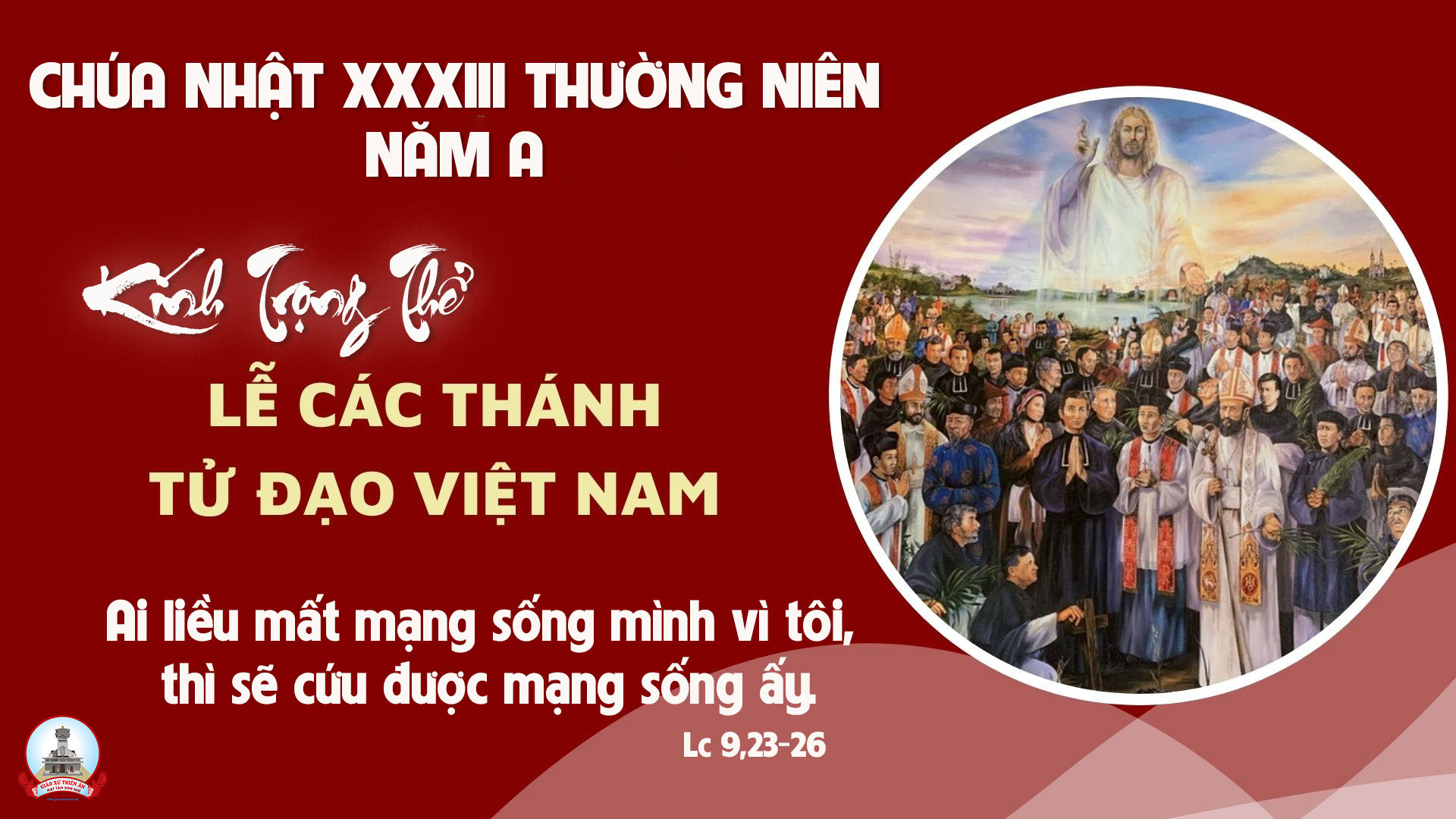 PHẦN RƯỚC KIỆU1.BÀI CA NGÀN TRÙNGKim Long
Đk: Đây bài ca ngàn trùng dâng về Thiên Chúa, bài ca thắm nhuộm máu hồng. Từng bao người anh dũng tiến lên hy sinh vì tình yêu.
Tk1: Không có tình yêu nào trọng đại cho bằng chết vì yêu. Nhìn Chúa đẫm máu trên đồi cao, từng đoàn người anh dũng tiến lên pháp trường.
Đk: Đây bài ca ngàn trùng dâng về Thiên Chúa, bài ca thắm nhuộm máu hồng. Từng bao người anh dũng tiến lên hy sinh vì tình yêu.
Tk2: Ai chối từ xác phàm trần lụy sẽ được sống hiển vinh. Vì Đấng phán xét trong quyền linh đã tự nhận đau đớn với muôn khổ hình.
Đk: Đây bài ca ngàn trùng dâng về Thiên Chúa, bài ca thắm nhuộm máu hồng. Từng bao người anh dũng tiến lên hy sinh vì tình yêu.
Tk3: Tay Chúa hằng che chở phù hộ quân thù sẽ phải lui. Họ chiến thắng hát ca mừng vui dù người trần chê trách lãng quên suốt đời.
Đk: Đây bài ca ngàn trùng dâng về Thiên Chúa, bài ca thắm nhuộm máu hồng. Từng bao người anh dũng tiến lên hy sinh vì tình yêu.
PHẦN RƯỚC KIỆU2.LÒNG TRUNG NGHĨANguyễn Bang Hanh
Tk1: Hồi chiêng dứt tiếng đầu rơi chốn pháp trường. Hồn thiêng lâng lâng về thiên quốc xa vời. Từ nay thôi những ngày tân khổ u buồn, về quê phúc vinh hưởng nhan Chúa muôn đời.
Đk: Muôn ngàn đau đớn nay đã theo ngày tháng trôi. Hy sinh vì lòng tin son sắt giữ câu đoan nguyền. Quyết tình trung tín lao khổ không hề dám phai giữ tấm lòng hiếu trung lời thề xưa lẽ nào quên.
Tk2: Nhẹ quên đau thương bền vững tấm can trường. Ngày đêm khấn ước chờ dâng trái tim nồng. Lòng trung nghĩa ấy nghìn thu sáng tưng bừng. Ngàn năm chiếu soi vì in dấu huy hoàng.
Đk: Muôn ngàn đau đớn nay đã theo ngày tháng trôi. Hy sinh vì lòng tin son sắt giữ câu đoan nguyền. Quyết tình trung tín lao khổ không hề dám phai giữ tấm lòng hiếu trung lời thề xưa lẽ nào quên.
Ca Nhập LễANH HÙNG TỬ ĐẠOHồ Khanh – Minh Hương
Tk1: Đây chốn huy hoàng chan hòa muôn ánh quang! Bao tiếng hát vang lừng tung hô ngày vinh thắng. Đây tấm bia vàng ghi ngàn năm chiến công. Cờ phất phới oai hùng tiếng hát ca lừng bốn phương.
Đk: Xin các thánh tử đạo Việt Nam nơi vinh phúc chiếu soi rỡ rang, thương lắng nghe lời con kêu khấn ban xuống muôn phúc trên nước Nam.
Tk2: Gươm sắc bén vung cho đầu rơi máu tuôn. Hằng cương quyết một lòng giữ vững niềm tin kính. Đêm tối bao ngày đau phiền nơi khóc than. Chờ mong phút thanh nhàn, hát khúc ca ngày khải hoàn.
Đk: Xin các thánh tử đạo Việt Nam nơi vinh phúc chiếu soi rỡ rang, thương lắng nghe lời con kêu khấn ban xuống muôn phúc trên nước Nam.
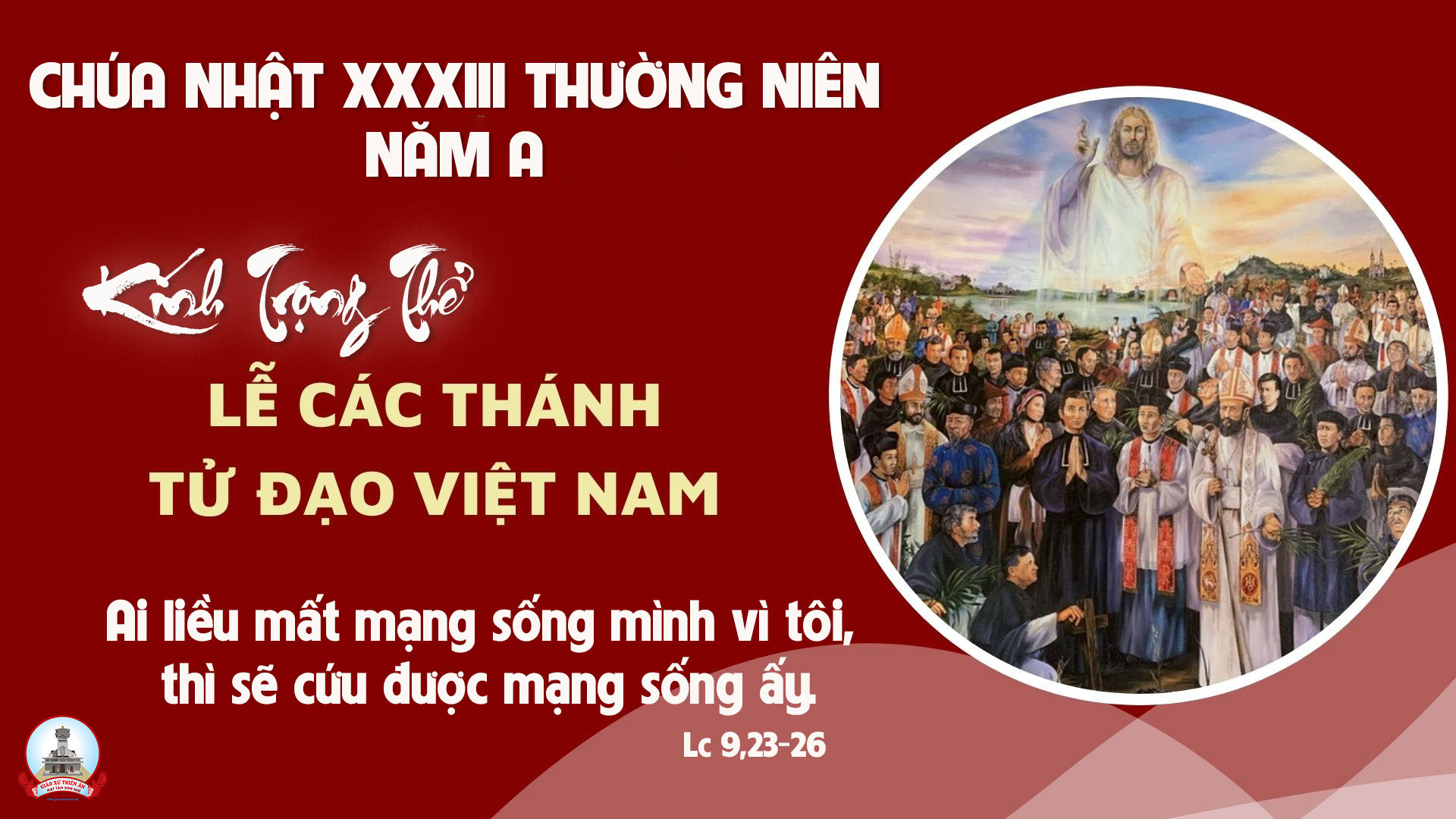 KINH VINH DANH
Ca Lên Đi 2
Chủ tế: Vinh danh Thiên Chúa trên các tầng trời. Và bình an dưới thế, bình an dưới thế cho người thiện tâm.
Chúng con ca ngợi Chúa. Chúng con chúc tụng Chúa. Chúng con thờ lạy Chúa. Chúng con tôn vinh Chúa. Chúng con cảm tạ Chúa vì vinh quang cao cả Chúa.
Lạy Chúa là Thiên Chúa, là Vua trên trời, là Chúa Cha toàn năng. Lạy Con Một Thiên Chúa, Chúa Giê-su Ki-tô.
Lạy Chúa là Thiên Chúa, là Chiên Thiên Chúa, là Con Đức Chúa Cha. Chúa xoá tội trần gian, xin thương, xin thương, xin thương xót chúng con.
Chúa xoá tội trần gian, xin nhận lời chúng con cầu khẩn. Chúa ngự bên hữu Đức Chúa Cha, xin thương, xin thương, xin thương xót chúng con.
Vì lạy Chúa Giê-su Ki-tô, chỉ có Chúa là Đấng Thánh, chỉ có Chúa là Chúa, chỉ có Chúa là Đấng Tối Cao, cùng Đức Chúa Thánh Thần trong vinh quang Đức Chúa Cha. A-men. A-men.
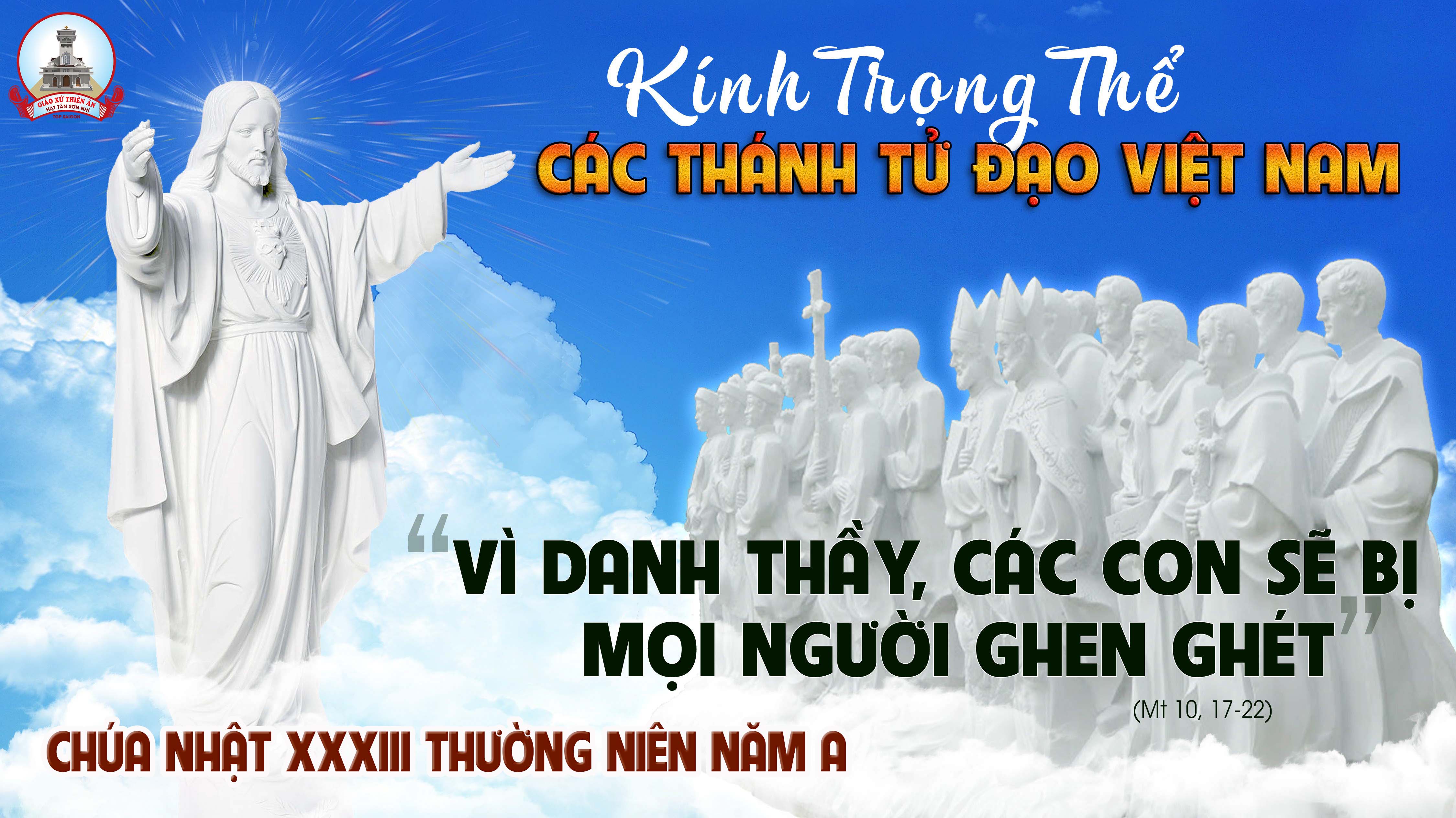 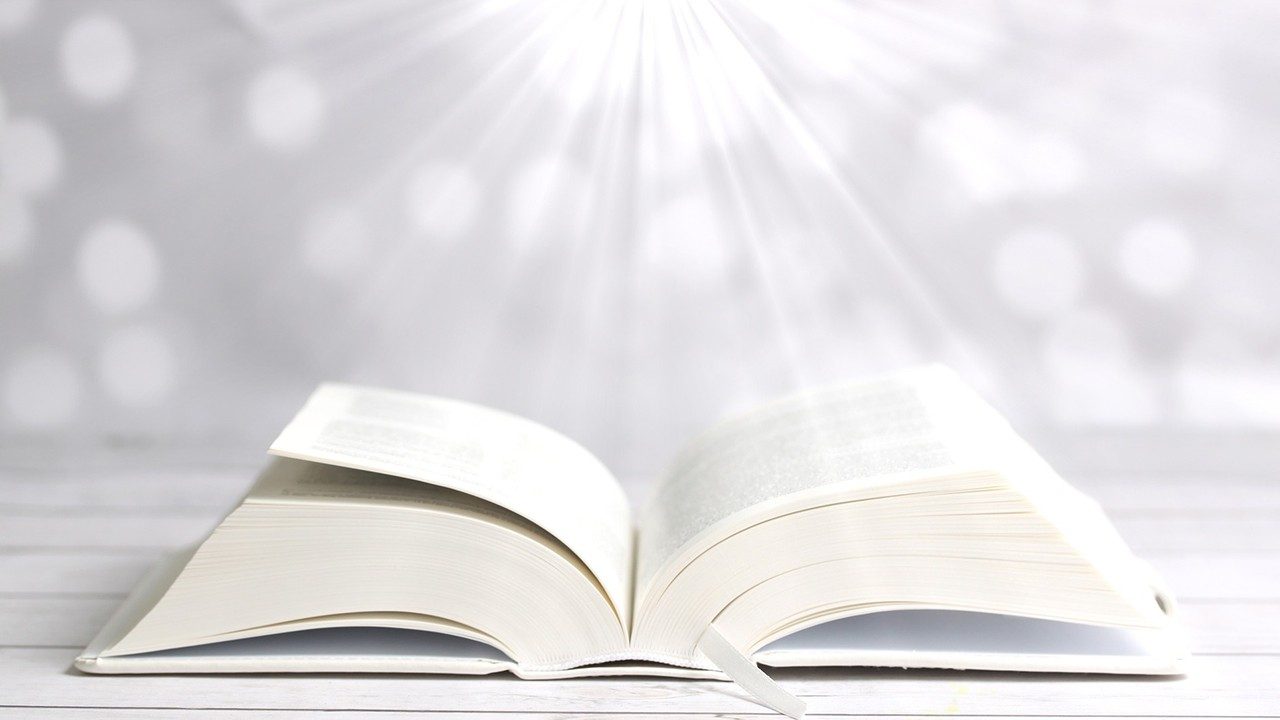 Bài đọc 1:
Bài trích sách Ma-ca-bê quyển thứ hai.
Bà mẹ là người đáng khâm phục, vì bà can đảm chịu đựng nhờ niềm trông cậy bà đặt nơi Đức Chúa.
Thánh Vịnh 125Chúa Nhật XXXIII Thường NiênNăm ACác Thánh Tử Đạo Việt NamLm. Kim Long04 Câu
Đk: Ai nghẹn ngào ra đi gieo giống, mùa gặt mai sau khấp khởi mừng.
Tk1: Từ Si-on khi được Chúa dẫn về, ta ngỡ ngàng tựa trong giấc mơ. Tiếng cười rộn rã đôi môi, lời hoan ca vang rền cửa miệng.
Đk: Ai nghẹn ngào ra đi gieo giống, mùa gặt mai sau khấp khởi mừng.
Tk2: Này chư dân to nhỏ với nhau rằng: Ôi Chúa làm việc bao lớn lao. Chúa làm việc lớn lao thay, và ta nay vui mừng đẫy tràn.
Đk: Ai nghẹn ngào ra đi gieo giống, mùa gặt mai sau khấp khởi mừng.
Tk3: Nguyện anh em lao tù Chúa đưa về, như suối cạn miền Nam đón mưa. Lúc này buồn bã đi gieo, mùa mai sau vui mừng hái gặt.
Đk: Ai nghẹn ngào ra đi gieo giống, mùa gặt mai sau khấp khởi mừng.
Tk4: Họ ra đi, đi mà đẫm châu lệ, gieo vãi từng hạt ươm giống đây. Lúc về, về sẽ reo vui, và trên vai mang nặng lúa vàng.
Đk: Ai nghẹn ngào ra đi gieo giống, mùa gặt mai sau khấp khởi mừng.
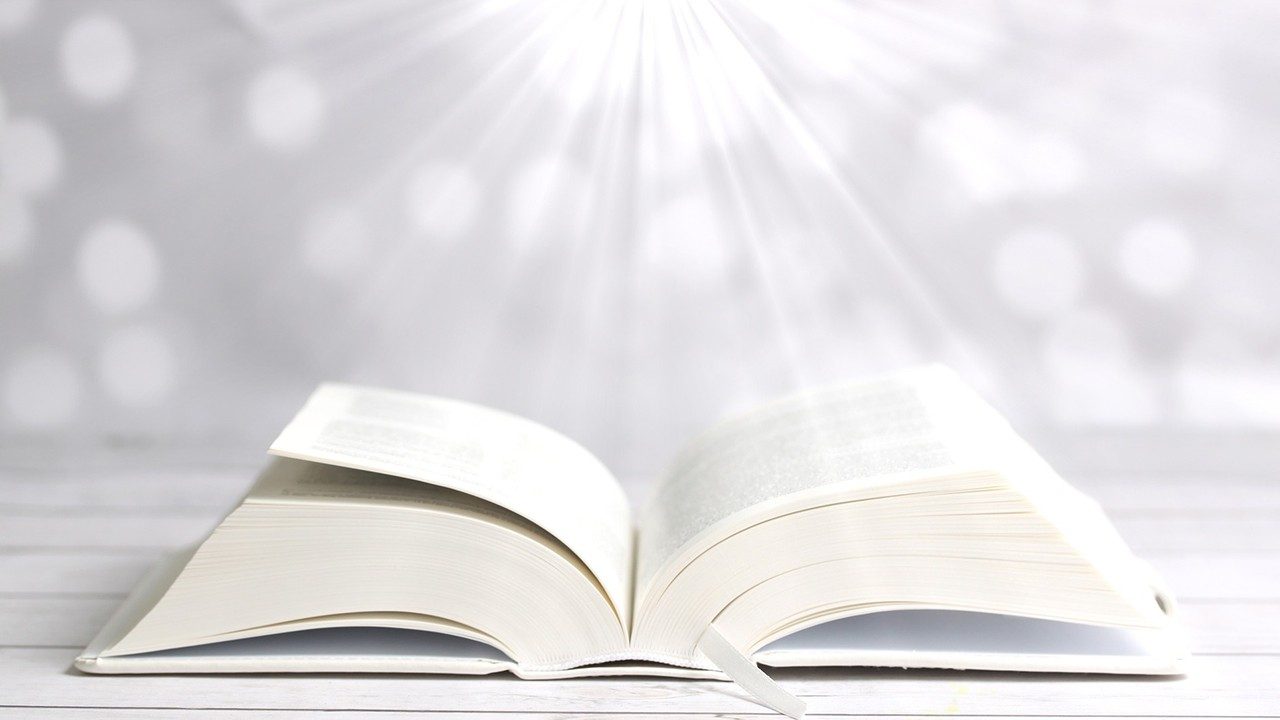 Bài đọc 2:
Bài trích thư của thánh Phao-lô tông đồ 
gửi tín hữu Rô-ma.Dù sự chết hay sự sống cũng không tách được chúng ta ra khỏi tình yêu của Thiên Chúa.
Alleluia - Alleluia:
Phúc cho ai chịu bách hại vì chính đạo, vì Nước Trời là của họ.
Alleluia …
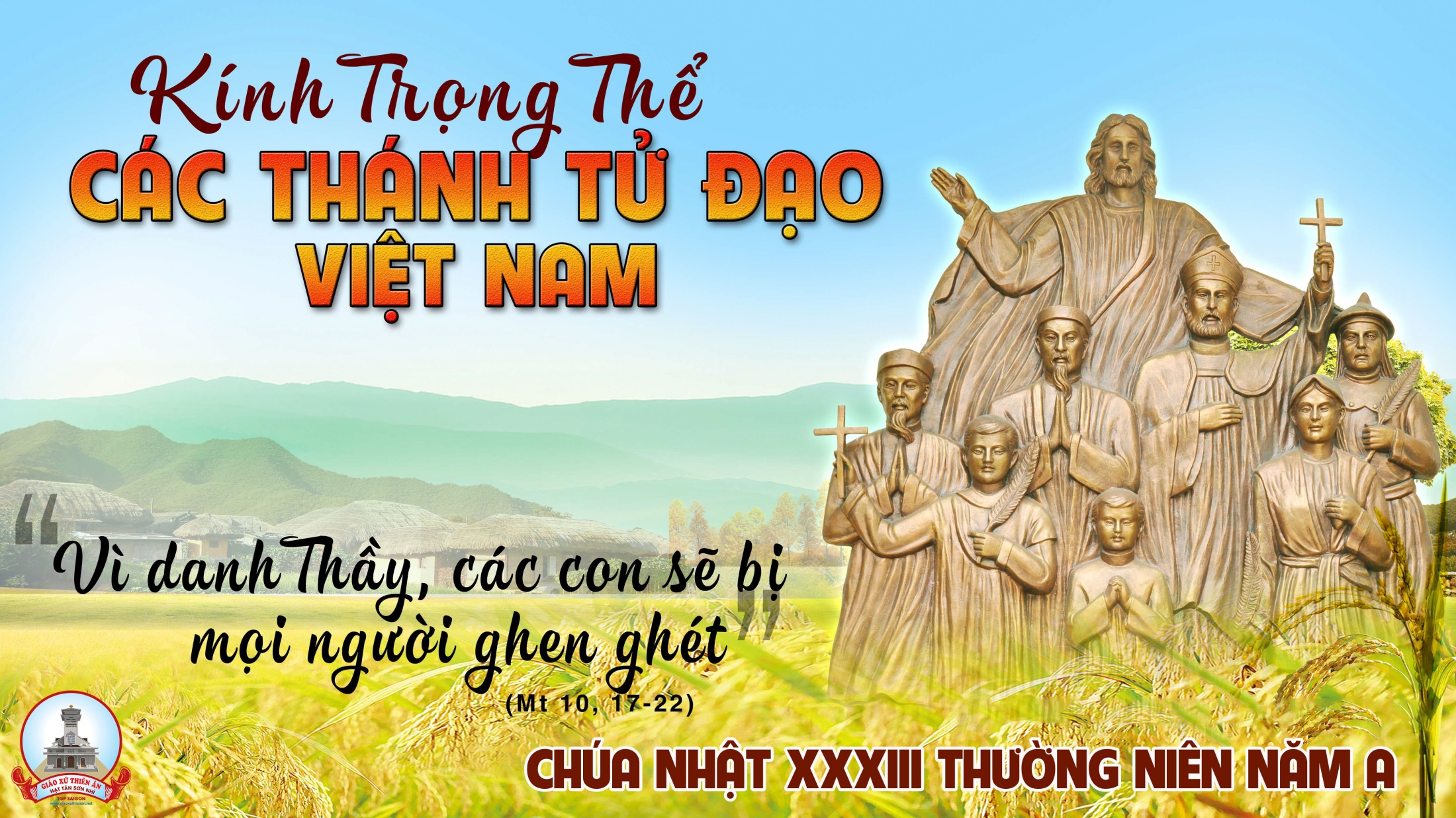 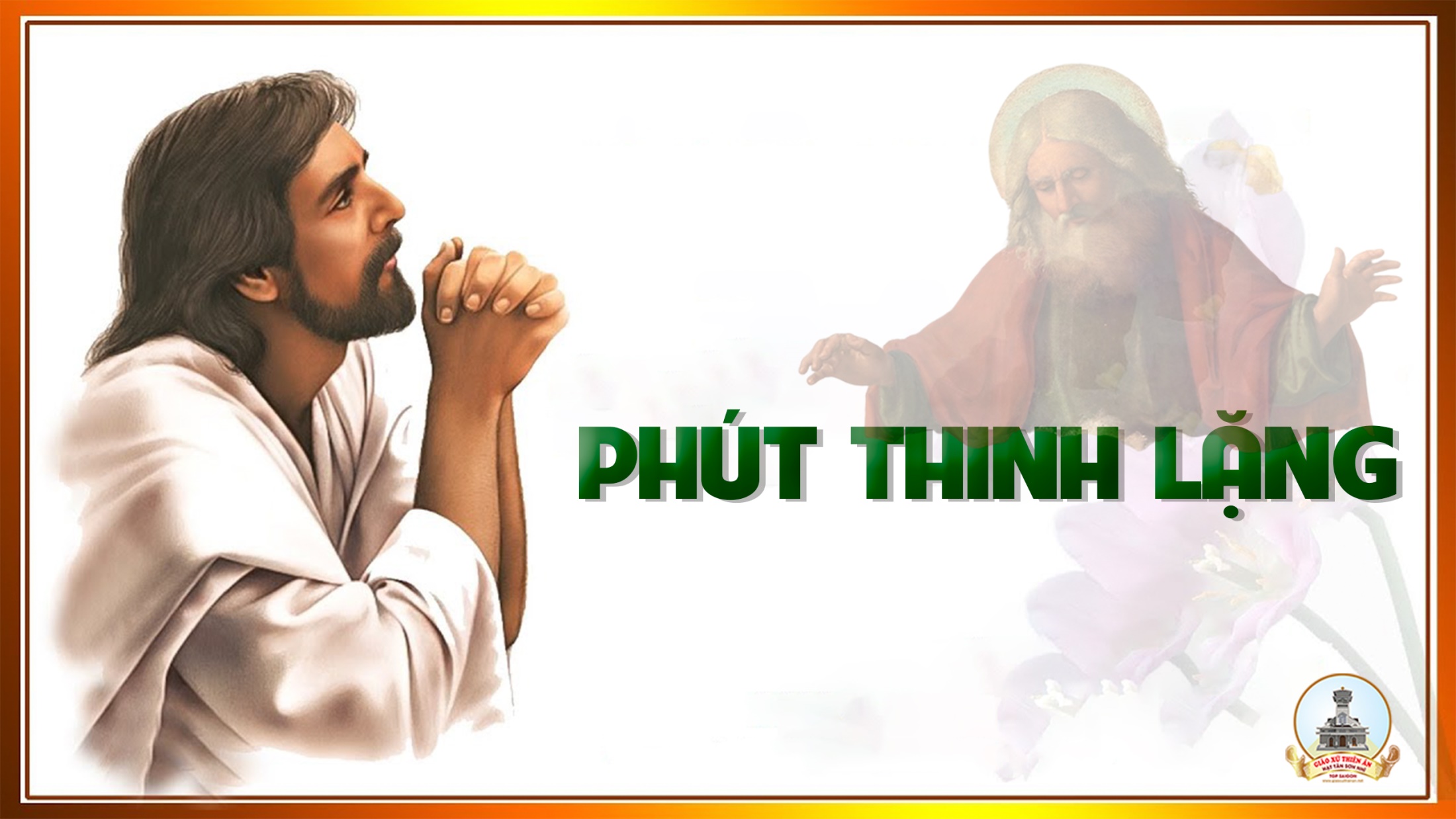 KINH TIN KÍNH
Tôi tin kính một Thiên Chúa là Cha toàn năng, Đấng tạo thành trời đất, muôn vật hữu hình và vô hình.
Tôi tin kính một Chúa Giêsu Kitô, Con Một Thiên Chúa, sinh bởi Đức Chúa Cha từ trước muôn đời.
Người là Thiên Chúa bởi Thiên Chúa, Ánh Sáng bởi Ánh Sáng, Thiên Chúa thật bởi Thiên Chúa thật,
được sinh ra mà không phải được tạo thành, đồng bản thể với Đức Chúa Cha, nhờ Người mà muôn vật được tạo thành.
Vì loài người chúng ta và để cứu độ chúng ta, Người đã từ trời xuống thế.
Bởi phép Đức Chúa Thánh Thần, Người đã nhập thể trong lòng Trinh Nữ Maria, và đã làm người.
Người chịu đóng đinh vào thập giá vì chúng ta, thời quan Phongxiô Philatô. Người chịu khổ hình và mai táng, ngày thứ ba Người sống lại như lời Thánh Kinh.
Người lên trời, ngự bên hữu Đức Chúa Cha, và Người sẽ lại đến trong vinh quang để phán xét kẻ sống và kẻ chết, Nước Người sẽ không bao giờ cùng.
Tôi tin kính Đức Chúa Thánh Thần là Thiên Chúa và là Đấng ban sự sống, Người bởi Đức Chúa Cha và Đức Chúa Con mà ra,
Người được phụng thờ và tôn vinh cùng với Đức Chúa Cha và Đức Chúa Con. Người đã dùng các tiên tri mà phán dạy.
Tôi tin Hội Thánh duy nhất thánh thiện công giáo và tông truyền.
Tôi tuyên xưng có một Phép Rửa để tha tội. Tôi trông đợi kẻ chết sống lại và sự sống đời sau. Amen.
LỜI NGUYỆN TÍN HỮU
Các Thánh tử đạo Việt Nam là những đấng hết lòng tin tưởng và yêu mến Chúa, trung thành với Giáo Hội, sống trọn vẹn niềm tin đã lãnh nhận.
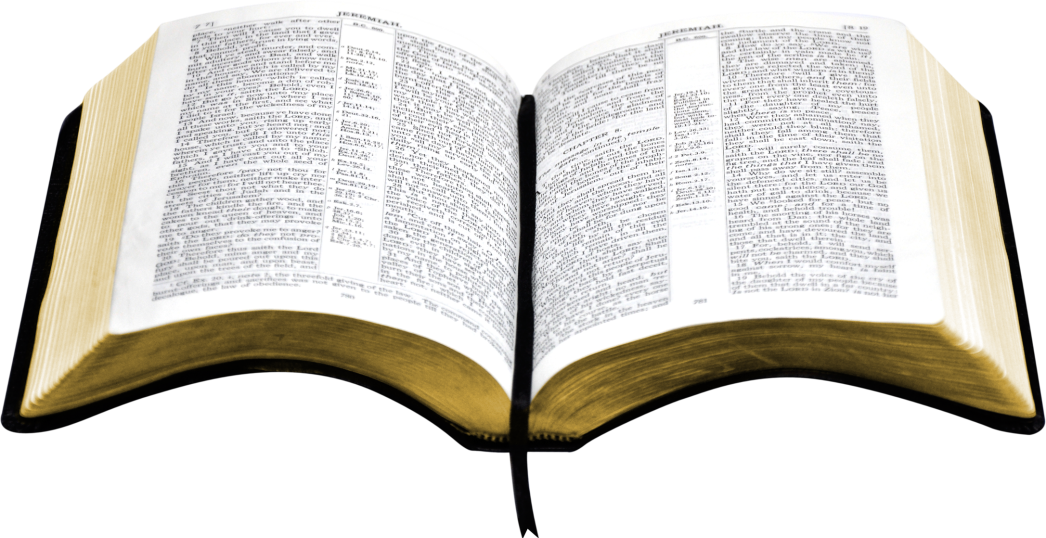 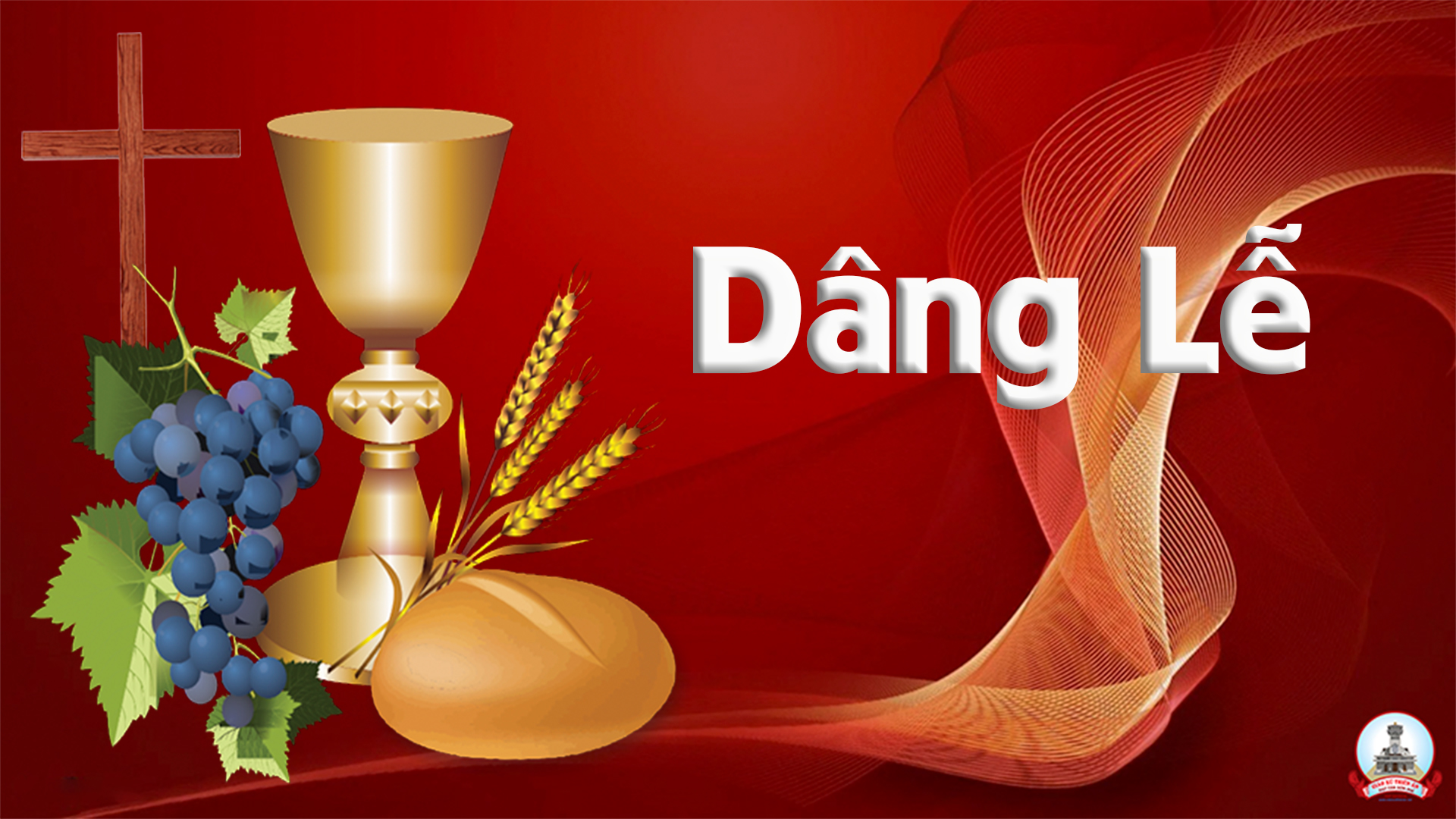 NIỀM TIN KIÊN CƯỜNG
Mi Trần
Tk1: Xin dâng lên niềm tin của người dân Việt qua bao thăng trầm niềm tin kiên cường oanh liệt. Đầu rơi máu đổ là lễ dâng trước toà Thiên Chúa nhuộm thắm trên muôn ngàn đồng lúa làm trổ sinh bông hạt đầu mùa.
Đk: Xin dâng lên niềm tin kiên cường của Các Thánh Tử Đạo Việt Nam luôn sáng tươi huy hoàng. Xin dâng lên niềm tin kiên cường của Các Thánh Tử Đạo Việt Nam luôn sáng ngời vinh quang.
Tk2: Nhánh lúa miến nghiền tan trở thành bánh này các Thánh Tử Đạo vượt qua muôn nghìn đắng cay. Niềm tin kiên vững lòng vẫn luôn trung thành với Chúa làm sáng lên Tin Mừng đạo Chúa người khắp nơi ca tụng từ xưa.
Đk: Xin dâng lên niềm tin kiên cường của Các Thánh Tử Đạo Việt Nam luôn sáng tươi huy hoàng. Xin dâng lên niềm tin kiên cường của Các Thánh Tử Đạo Việt Nam luôn sáng ngời vinh quang.
Tk3: Hôm nay đây trần gian vẫn đầy gánh nặng văn minh nhân loại tự do con người bủa giăng. Vượt bao cám dỗ như thoát qua muôn ngàn giông tố lòng tín trung ghi tạc đây đó Nhà Chúa Cha chính nơi hẹn hò.
Đk: Xin dâng lên niềm tin kiên cường của Các Thánh Tử Đạo Việt Nam luôn sáng tươi huy hoàng. Xin dâng lên niềm tin kiên cường của Các Thánh Tử Đạo Việt Nam luôn sáng ngời vinh quang.
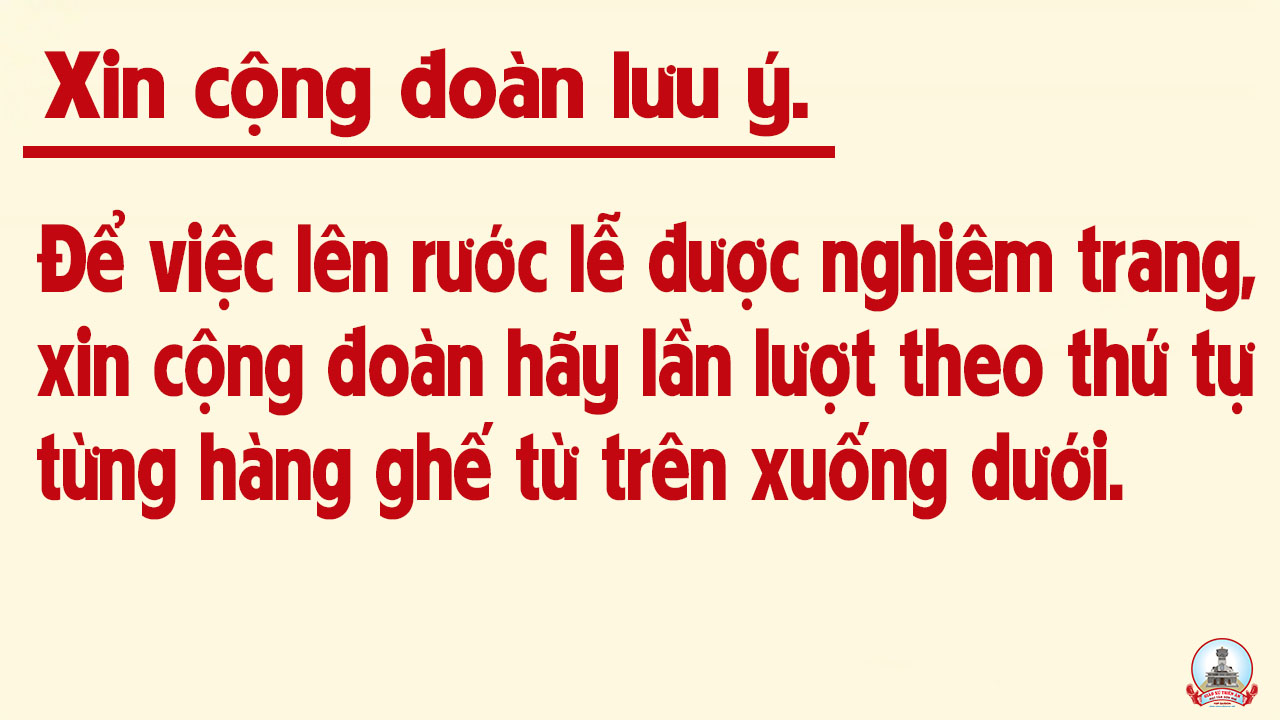 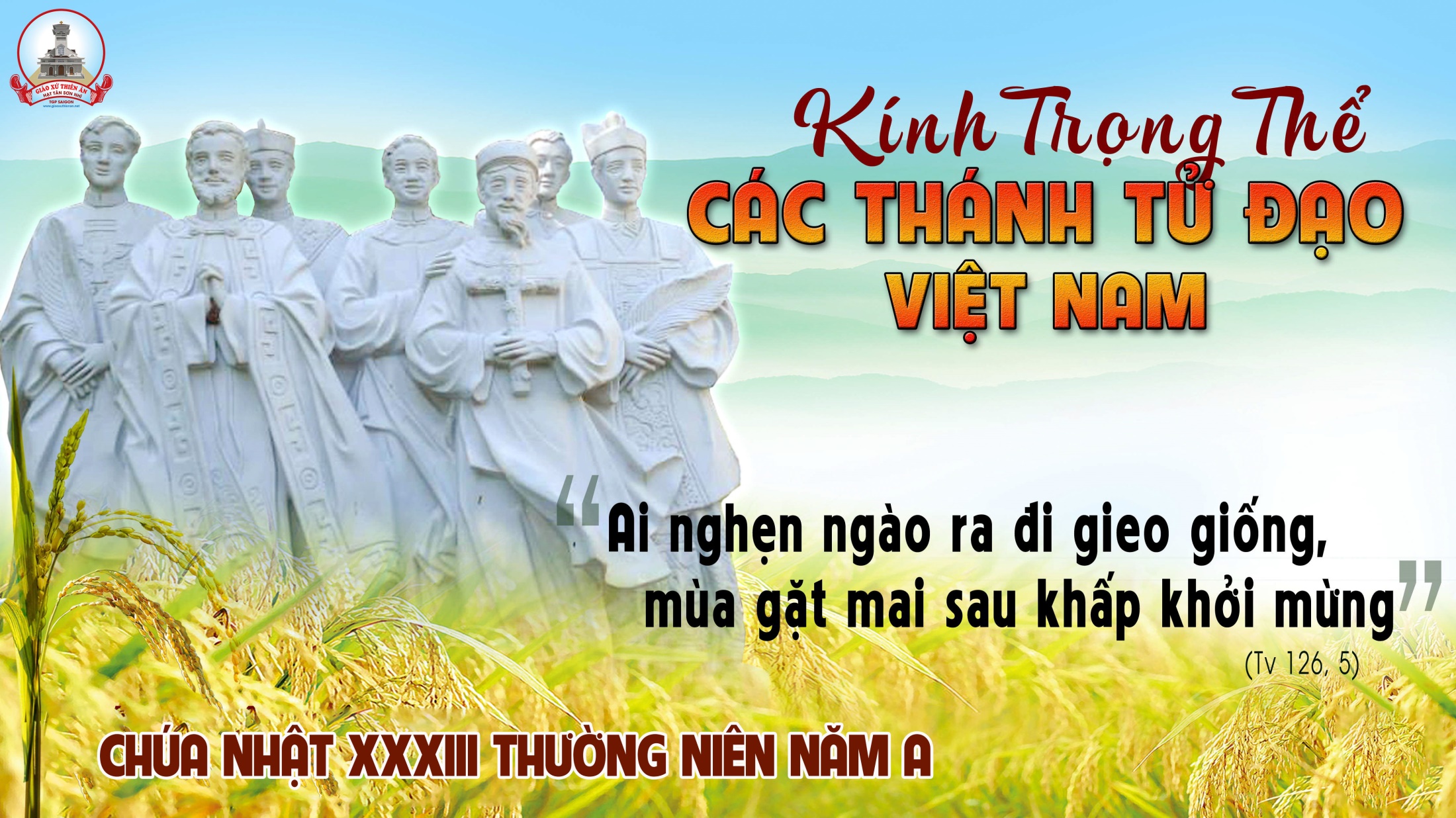 Ca Nguyện Hiệp LễTẠ ƠN CHÚA CÙNG CÁC THÁNH TỬ ĐẠO VIỆT NAM Giang Tâm
Tk1: Ôi diễm phúc thay đất Việt Nam được tưới gội bằng biết bao máu đào của bao anh hùng tử đạo hiển vinh. Dòng máu thắm tươi vun trồng cho mùa lúa hôm nay. Xin nguyện cầu cho khắp quê hương thơm ngát Tin Mừng hương nồng mới truyền lan khắp cõi.
Đk: (Xin) Cùng các thánh Tử đạo Việt Nam còn xin dâng lời tạ ơn Thiên Chúa Đấng các ngài ngày đêm mến yêu. Dù là đau thương dù là chua cay chẳng có chi sẽ đổi thay tình yêu Chúa Ki-tô…
… Dù là gian truân dù là nguy nan chẳng có chi ngăn được đức tin mến đá vàng. Chúng con tạ ơn hồng ân Thiên Chúa đã ban cho các ngài triều thiên Nước Trời.
Tk2: Ôi những anh hùng đất Việt Nam khí tiết can trường giữa bao khổ sầu cam chịu nhục hình giữ một lòng trung. Công đức rạng ngời vẫn còn đây cho lớp cháu con. Xin độ trì cho chúng con luôn được mãi trung thành sống niềm tin vào nơi Thiên Chúa.
Đk: (Xin) Cùng các thánh Tử đạo Việt Nam còn xin dâng lời tạ ơn Thiên Chúa Đấng các ngài ngày đêm mến yêu. Dù là đau thương dù là chua cay chẳng có chi sẽ đổi thay tình yêu Chúa Ki-tô…
… Dù là gian truân dù là nguy nan chẳng có chi ngăn được đức tin mến đá vàng. Chúng con tạ ơn hồng ân Thiên Chúa đã ban cho các ngài triều thiên Nước Trời.
Tk3: Ấp ủ trong tim một tình yêu nung nấu đêm ngày hiến dâng cuộc đời trở nên lễ vật dâng về trời cao. Chẳng thiết tha gì bao lợi danh trần thế mời gọi. Xin nguyện lòng con mãi bước theo gương sống các ngài để đời con thuộc trọn về Chúa.
Đk: (Xin) Cùng các thánh Tử đạo Việt Nam còn xin dâng lời tạ ơn Thiên Chúa Đấng các ngài ngày đêm mến yêu. Dù là đau thương dù là chua cay chẳng có chi sẽ đổi thay tình yêu Chúa Ki-tô…
… Dù là gian truân dù là nguy nan chẳng có chi ngăn được đức tin mến đá vàng. Chúng con tạ ơn hồng ân Thiên Chúa đã ban cho các ngài triều thiên Nước Trời.
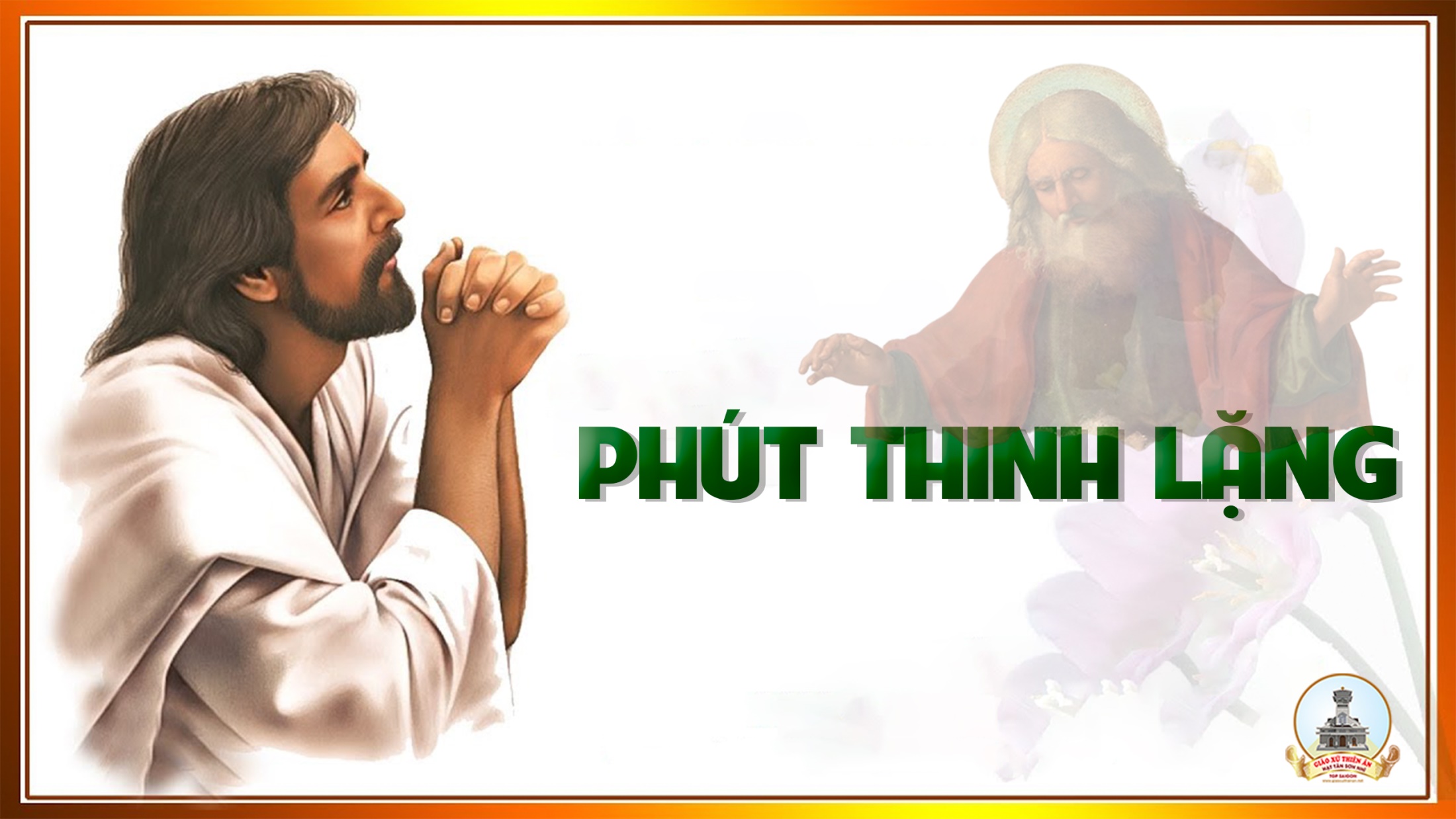 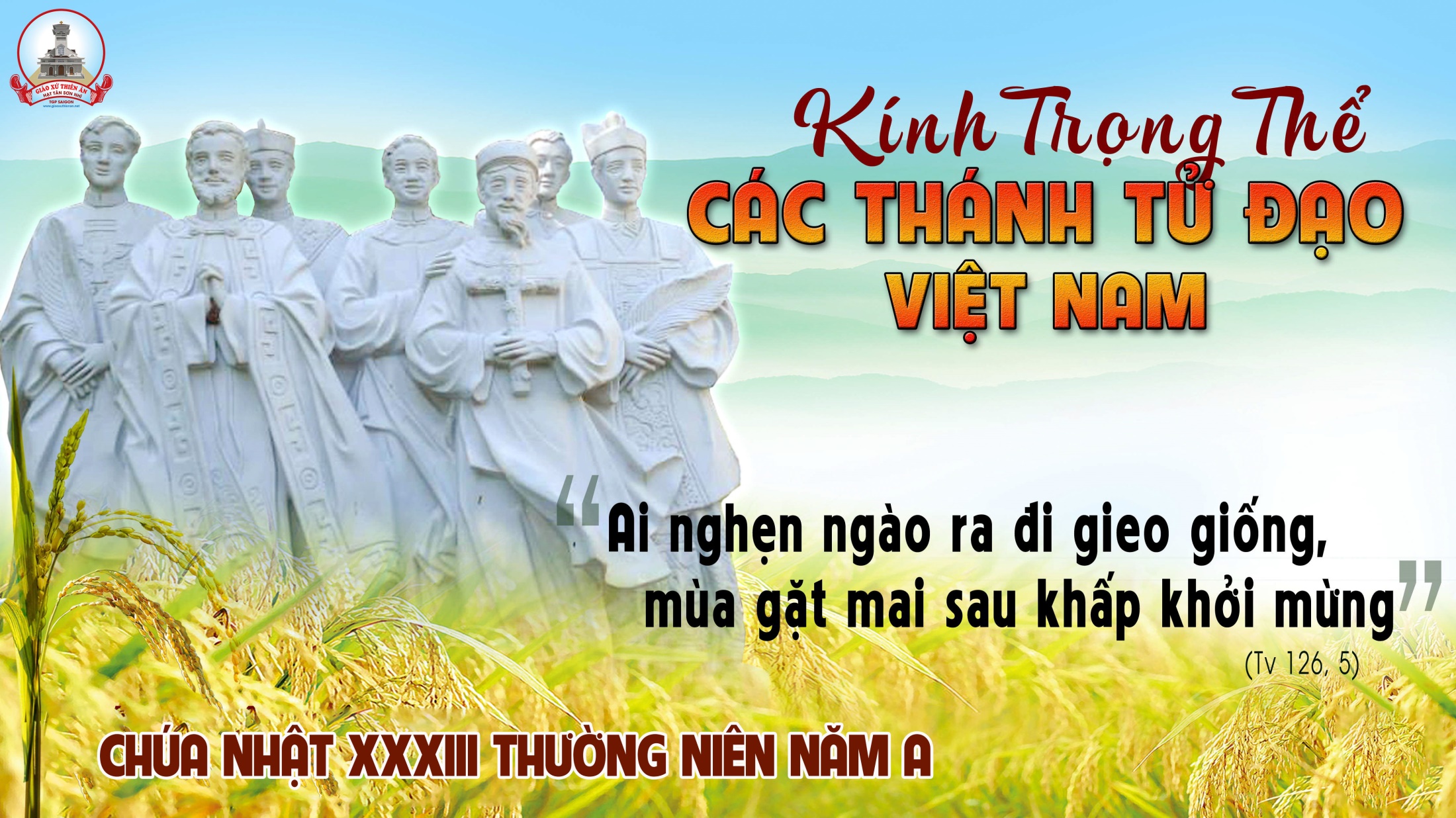 Ca Kết LễTỪ DÒNG MÁU ANH HÙNGLm. Phương Anh
Tk1: Từ giòng máu anh hùng của tổ tiên. Từ giòng máu oai phong những bậc tiền bối. Tôi đã xuất sinh, tôi đã lớn lên và đã sống trong linh ân của Chúa…
… Từ hạt giống đức tin của tổ tiên. Từ giòng máu cha ông dân Việt anh dũng. Từ những khổ đau, từ những đắng cay, tôi đã đến đây để dâng cuộc tình.
Đk: Ôi đau thương thập giá Đức Ki-tô! Đây vinh quang ngàn năm vẫn vững bền. Một lời nguyền trung kiên làm rạng ngời Danh Cha. Dù tình đời phôi pha, tình con năm tháng vuông tròn.
Tk2: Ngàn giòng máu anh linh của tổ tiên. Làm mầu mỡ Quê Hương dân Việt yêu dấu. Tôi được dưỡng nuôi, và tôi lớn lên nhờ giòng sữa thơm của Mẹ Việt Nam…
… Từng nhịp bước tôi đi gieo tình thương. Là nhờ những công ơn những bậc tiền bối: Họ đã tiến lên, liều mình hiến thân và đã chết đi cho một cuộc tình.
Đk: Ôi đau thương thập giá Đức Ki-tô! Đây vinh quang ngàn năm vẫn vững bền. Một lời nguyền trung kiên làm rạng ngời Danh Cha. Dù tình đời phôi pha, tình con năm tháng vuông tròn.
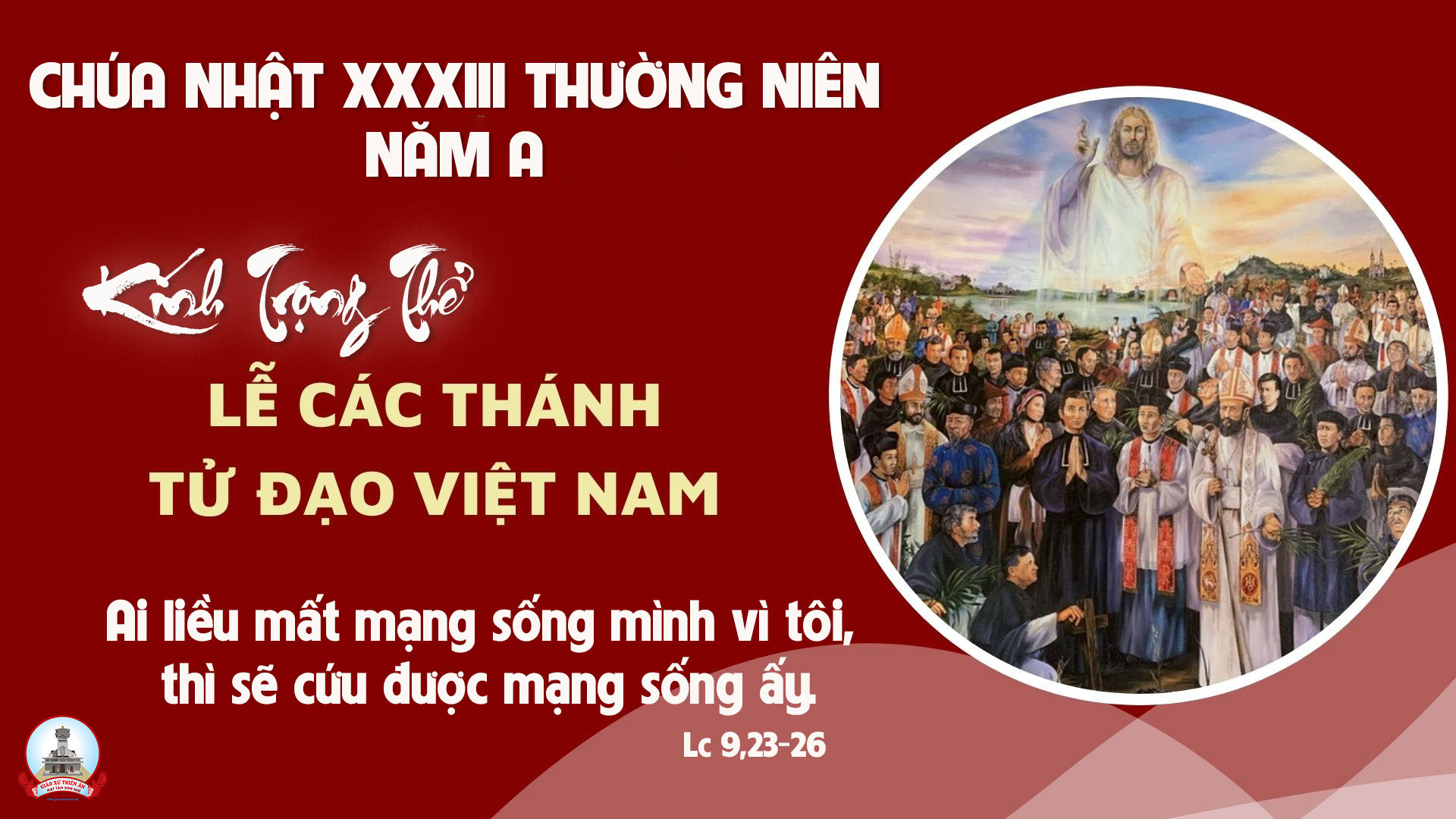